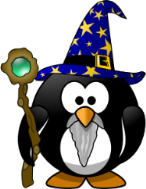 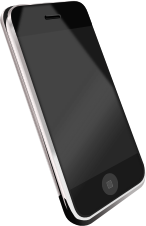 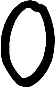 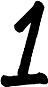 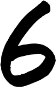 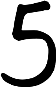 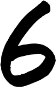 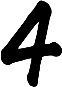 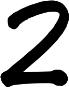 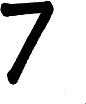 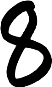 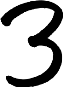 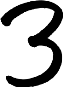 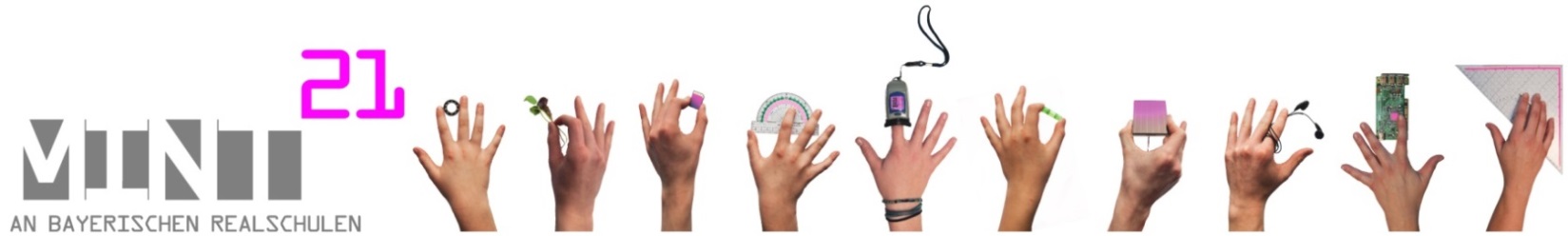 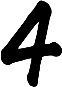 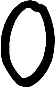 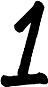 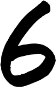 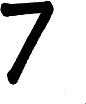 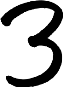 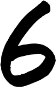 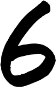 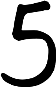 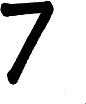 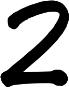 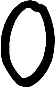 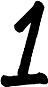 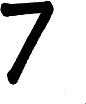 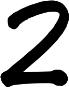 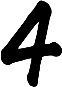 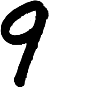 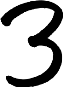 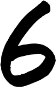 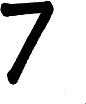 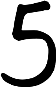 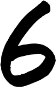 Zaubereien mit deiner Handynummer
1. Die verschwundene Ziffer …
Wähle drei beliebige Ziffern (ohne 0)!
1
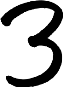 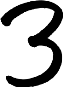 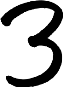 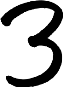 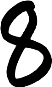 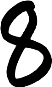 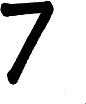 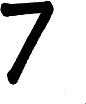 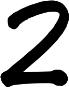 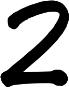 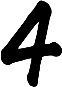 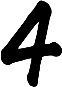 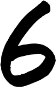 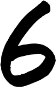 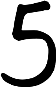 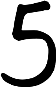 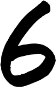 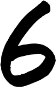 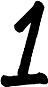 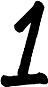 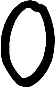 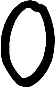 Bilde aus den Ziffern zwei beliebige Zahlen!
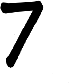 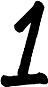 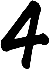 2
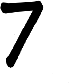 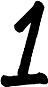 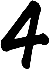 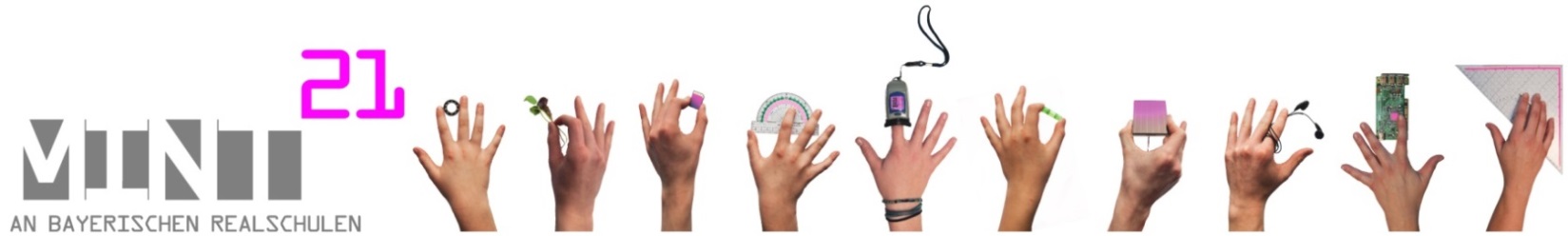 Subtrahiere die kleinere von der größeren Zahl!
3
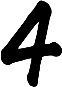 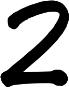 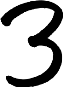 Nenne die Ziffern deines Ergebnisses bis auf eine in beliebiger Reihenfolge!
4
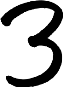 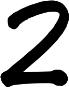 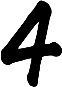 Verschwiegene Ziffer
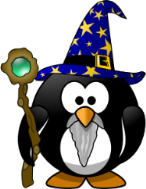 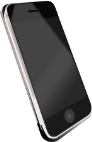 1. Die verschwundene Ziffer (Erklärung)
H
E
Z
abc
1.Zahl:
= a  100 + b  10 + c
Z
H
E
bca
2.Zahl:
= b  100 + c  10 + a
Differenz:
abc – bca =
a  100 + b  10 + c – (b  100 + c  10 + a) =
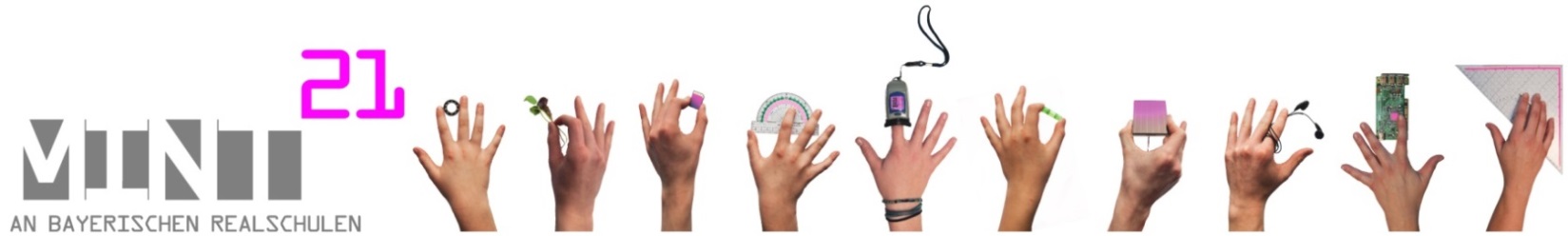 a  100 + b  10 + c – b  100 - c  10 - a =
a  99 - b  90 - c  9 =
(a  11 - b  10 - c)  9 =
 Jedes Vielfache von 9 besitzt eine durch 9 teilbare Quersumme.
n  9
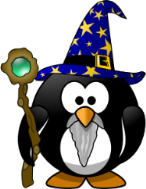 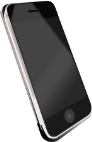 2. Der Zauber der Spiegelzahlen
Wähle drei beliebige Ziffern (ohne 0)!
1
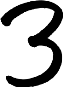 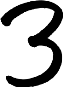 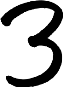 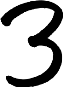 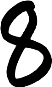 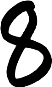 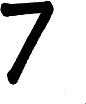 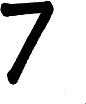 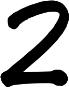 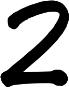 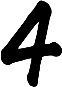 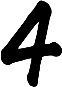 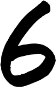 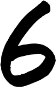 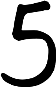 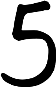 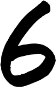 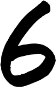 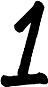 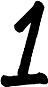 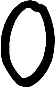 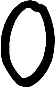 Bilde daraus die größte und die kleinste dreistellige Zahl!
2
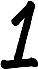 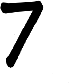 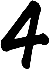 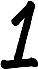 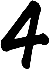 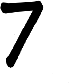 Subtrahiere die kleinere von der größeren Zahl!
3
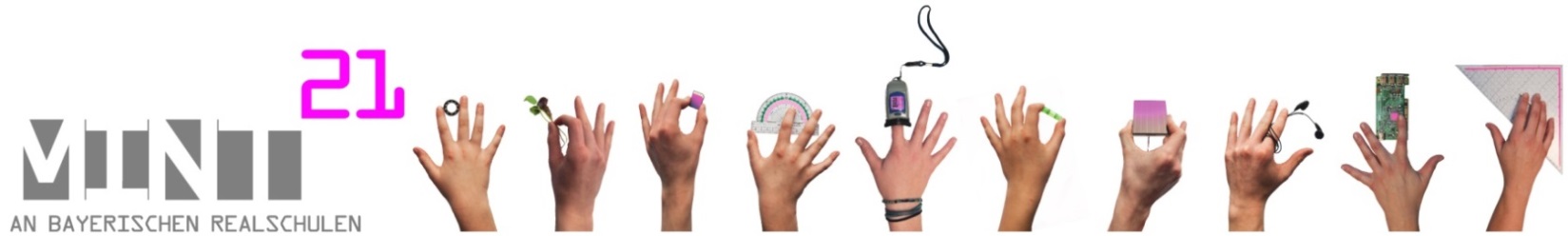 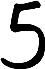 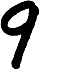 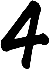 Bilde die Spiegelzahl des Ergebnisses!
4
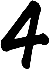 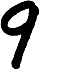 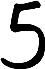 5
Addiere diese beiden Zahlen!
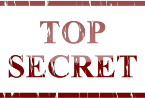 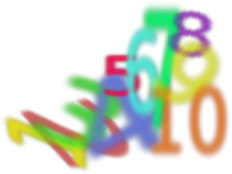 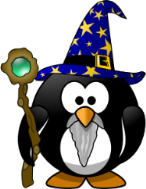 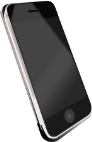 2. Der Zauber der Spiegelzahlen (Erklärung)
Gegeben: Zahlen a, b, c mit a > b > c
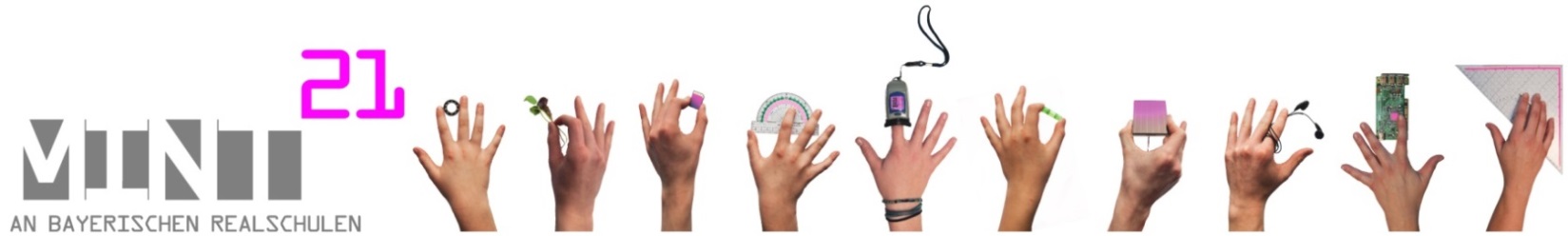 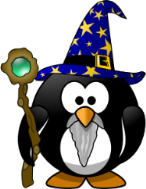 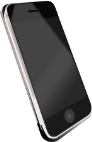